Electronic Death Registration
National Conference on Health Statistics
August 2010
Rose Trasatti Heim
Project Manager
National Association for Public Health 
	Statistics and Information Systems
[Speaker Notes: National Association for Public Health Statistics and Information Systems
Represents all 57 vital registration jurisdictions
Funded by federal agencies to support development of EDR systems throughout the U.S.]
What is an EDR System?
Electronic filing of death certificates
On-line collaboration among multiple death data providers and death registration users
User-friendly death record data entry screens
	Built-in real-time edits
	On-line help and instructions
Internet accessibility
Electronic authentication
Who benefits from an EDRS?
Families
Physicians, physician assistants, certified nurse practitioners
Medical Examiners, Coroners
Funeral directors
Local and state registrars
Federal, state and local agencies
Public health researchers
[Speaker Notes: Families get certified copies quicker, also more accurate]
Benefits of an EDRS
Greater efficiency because participants interact electronically
Improved timeliness of death registration
Higher quality mortality data via real-time edits
Reduces errors in and rejection of death certificates
Promotes uniformity in demographic and cause-of-death statistics
Online verification of the SSN
Increased security and fraud prevention
Mortality data more readily available for use as a surveillance tool
Pandemic flu
H1N1
Automated means to mark birth records with deceased indicator to reduce fraud
[Speaker Notes: Talk about real time edits
Real time SSN verification

Higher quality data, EDR:
Reduces internal inconsistencies
Reduces missing values
Reduces systematic errors

SSN verification:
Automatic connection to SSA database
Checks
First and last name
Date of birth
Sex
SSN
Fast and accurate fact of death to SSA
Eliminates need for SSA-721 form]
History of EDR systems
Late 1990’s 
Small handful of jurisdictions embarked on EDRS development
NAPHSIS funded by SSA to study these systems and pilot SSN verification software
Developed an EDRS Standards & Guidelines Document
Death Data Provider Buy-in
EDRS functionality
EDRS Development Challenges
Internet application with a need for high-levels of security
Multiple users working on the same death record
Many users accessing the system from many points
Detailed business rules and workflow
Numerous data items with extensive edit checks
[Speaker Notes: Talk about flow, fd can start record, mc completes, or mc starts, and fd completes]
EDRS Development ChallengesWhat we Learned
Need well defined requirements
Schedule must be realistic
Funding must be adequate
Identify sufficient technical expertise in developing an EDR system
Need participation by stakeholders in the full project lifecycle
Sufficient infrastructure and connectivity to the Internet
[Speaker Notes: Having many opportunities for failure also means having many opportunities to succeed]
History of EDR Systems – cont.
Early 2000’s – SSA funding available
For jurisdiction EDRS development
For NAPHSIS EDR re-engineering and technical assistance to jurisdictions, rollout of SSN verification software
2002 - National Model developed
Funded by NCHS and SSA
Participation from many vital records jurisdictions, NAPHSIS, NCHS, SSA
Conducted validation sessions to identify EDRS requirements and develop re-engineering artifacts
Use Cases – functionality/workflow
System requirements/Business rules
Reports, Files, and other EDRS outputs
[Speaker Notes: Model should meet 80-85% of any jurisdiction’s electronic death registration requirements
Components should be modular
Design should allow customization without changing software
Address the needs of the death data providers
Include participation from multiple jurisdictions 
Include a procedure for other jurisdictions and EDRS vendors to review and submit comments]
NAPHSIS Activities
Developed EDRS documentation
Updated the Standards & Guidelines
Training Materials and Marketing Brochures
Best Practices and Lessons Learned
RFP Template and Proposal Review Forms
Outreach to national death data provider organizations
Facilitate EDR-related communication among jurisdictions
Provide consulting services to jurisdictions for implementing EDR systems
Assist jurisdictions with the tailoring of the EDRS National Model to meet their needs
Attend and speak at jurisdiction EDR stakeholders/working groups
[Speaker Notes: National Funeral Director Association
National Association of Medical Examiners
Alliance for Continuing Medical Education
Association for Hospital Medical Education
American Medical Association Continuing Medical Education Director’s Taskforce]
Electronic Death Registration Systems by Jurisdiction
Updated August 2010
Alaska
*
Washington
&
*
Maine
Montana
North Dakota
Minnesota
*
*
*
Oregon
*
VT
*
*
New York City
*
Wisconsin
NH
*
Idaho
*
South Dakota
MA
*
New York
Michigan
CT
*
Wyoming
RI
&
Pennsylvania
Iowa
Nebraska
NJ
*
Nevada
*
Ohio
Indiana
*
DE
Utah
*
*
Illinois
*
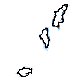 MD
WV
Colorado
Missouri
*
Virginia
*
Kansas
DC
California
Kentucky
N. Carolina
Tennessee
Arizona
Northern Mariana Islands
Oklahoma
Arkansas
New Mexico
S. Carolina
*
*
*
*
*
Georgia
MS
Alabama
*
&
*
Guam
LA
Texas
*
*
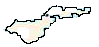 Hawaii
*
Florida
American Samoa
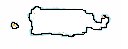 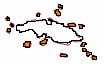 Up and Running (33)
Puerto Rico
Up and Running/Back Office (1)
U.S. Virgin Islands
*
In Development (5)
Received SSA Funding
&
Planning/Requirements Stage (7)
Up and Running/No SSN Verification
EDRS Implementation Challenges
Lack of internet access
Funding for rollout
Training
Logistics and Resources
Training facilities
One-on-one training vs. train the trainer
Computer Training modules
Management of users/authentication methods
User IDs/Passwords
PINs
Biometric Devices
Physician buy-in
Fax/Phone Attestation
Quality of cause-of-death entries
Future of EDR systems
Electronic Heath Records/Electronic Medical Records
Vital Records Domain Analysis Model
HL7 Electronic Health Record System Vital Records Functional Profile
Revisions to the National Model Law
More robust cause-of-death quality checks via VIEWS
Real-Time Surveillance Activities
Automated exchange of inter-jurisdictional death data via STEVE
[Speaker Notes: Validations and Interactive Edits Web Service
NCHS is running a pilot program to develop an interactive web service to improve the quality and timeliness of Mortality data nationwide by enabling a series of Validations, edits and queries of the mortality data at the initial data provider stage (For states with EDRS) or as immediate reporting and identification (for non-EDRS states.) We have about a dozen states involved now in preliminary discussions, demos, and fact-finding efforts so we can find out more specific needs from the states and tailor this development to be more beneficial to all involved.]
NAPHSIS contact information
Rose Trasatti Heim
Project Manager

National Association for Public Health Statistics and Information Systems
(NAPHSIS)
962 Wayne Avenue Suite 701
Silver Spring, Maryland  20910
(301) 563-6001 (phone)
(301) 563-6012 (fax)
www.naphsis.org
rtrasatti@naphsis.org